Status, Citra, dan Peran Kepemimpinan Tokoh Perempuan dalam Naskah Wawacan Rengganis
No. Abstract: Code : ABS-ICOLLITE-23208
Ai Hayati Mayang Arum, Ruhaliah.
Prodi Pendidikan Bahasa dan Budaya Sunda.
INTRODUCTION
Wawacan Rengganis, adalah salah satu wawacan yang menarik untuk diteliti, karena pada isi Wawacan ini menggambarkan tokoh-tokoh perempuan yang sangat sentral. Wawacan Rengganis merupakan salah satu versi dari cerita Amir Hamzah.
Rengganis, yang menjadi peran utama, sekaligus yang menjadi judul dalam teks wawacan tersebut, digambarkan sebagai perempuan yang sangat cantik dan pandai dalam berbagai keterampilan. Salah satunya pandai menenun dan menanam bunga. Rengganis dikenal dengan seorang perempuan yang sangat menyukai bunga, dan dari kegemarannya itu, Rengganis juga suka memetik bunga-bunga di taman yang begitu luas, yang ternyata taman tersebut milik Raden Iman Suwangsa atau yang lebih dikenal dengan Raden Arya Narpatmaja, dia merupakan putra dari Amir Hamzah dan Putri Kelan Kelaswara yang telah meninggal dunia.
TINJAUAN PUSTAKA
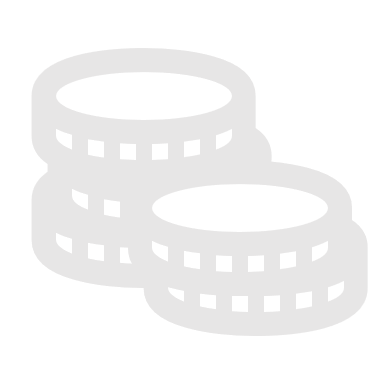 Status dan Citra
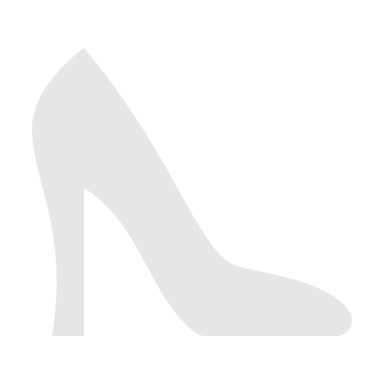 Kepemimpinan Perempuan
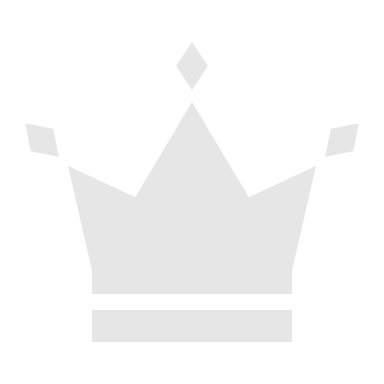 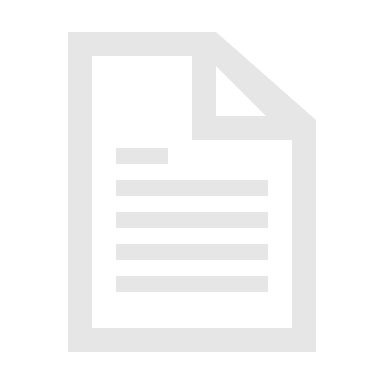 Astaguna
Kepemimpinan
METODE
Metode yang digunakan metode deskriptif-kualitatif, dengan teknik studi pustaka. Sumber data yang digunakan adalah Wawacan Rengganis, yang telah diterbitkan oleh Departemen Pendidikan dan Kebudayaan, Proyek Penerbitan Buku Bacaan dan Sastra Indonesia dan Daerah, tahun 1979. 
Langkah-langkah pada penelitian ini, adalah 1) persiapan penelitian, penulis merumuskan masalah dan latar belakang penelitian; 2) mengumpulkan data, dengan cara studi pustaka; 3) mengolah data dengan cara membaca dan menganalisisnya; 4) menyimpulkan; 5) membuat laporan penelitian. 

Sumber data yang digunakan yaitu buku Wawacan Rengganis yang ditulis oleh Raden H. Abdussalam, dan diterbitkan pada tahun 1997 oleh Departemen Pendidikan dan Kebudayaan, Proyek Penerbitan Buku Bacaan dan Sastra Indonesia dan Daerah.
PENEMUAN DAN PEMBAHASAN 1/4
Pupuh yang Digunakan

Pupuh yang digunakan pada wawacan Rengganis adalah sejumlah 9 pupuh, yang terdiri dari pupuh Asmarandana (18 kanto), Sinom (18 kanto),  Kinanti (5 kanto), Dangdanggula (14 kanto), Pangkur (15 kanto), Mijil (2 kanto), Durma (14 kanto), Magatru 2 kanto), dan Pucung (2 kanto). 
Penomoran bait pada wawacan Rengganis, tidak diberi nomor urut dari awal sampai akhir, tetapi setiap pupuh dimulai dengan angka 1. sehingga jika dideskripsikan adalah 746 bait untuk pupuh Asmarandana, 660 bait untuk pupuh Sinom, 172 bait untuk pupuh Kinanti, 482 bait pupuh Dangdanggula, 558 bait pupuh Pangkur, 54 bait pupuh Mijil, 608 bait pupuh Durma, 59 bait pupuh Magatru, dan 88 bait pupuh Pucung. Jika ditotalkan dari 9 pupuh yang muncul, adalah sebanyak 3.427 bait, dan jumlah bait terbanyak terdapat pada pupuh Asmarandana. sedangkan bait terbanyak dalam kanto-nya adalah pupuh Durma, yaitu pada kanto ke -27 terdapat 93 bait.
PENEMUAN DAN PEMBAHASAN 2/4
Berdasarkan hasil dari penelitian yang telah dilaksanakan, Wawacan Rengganis ini merupakan  wawacan yang sangat panjang dan kompleks. Wawacan ini menonjolkan tokoh perempuan yang karakternya sangat menonjol. 

Penggambaran Melalui Penokohan (Citra Tokoh Perempuan)
Penggambaran tokoh perempuan pada Wawacan Rengganis ini, salah satunya dengan penggambaran fisik tokoh. Ciri fisik tokoh perempuan yang dihadirkan pada Wawacan Rengganis adalah memberikan gambaran atau citraan. Dan melalui penggambaran fisik inilah, pembaca akan digiring pada citra dan karakter tokoh. Dalam hal ini tentu tokoh perempuan yang terdapat pada teks Wawacan Rengganis. Gambaran terhadap ciri fisik tersebut terdapat pada bait 19-23 pada pupuh ke-1 Asmarandana:
19. Dedegan Retna Rengganis, sedeng gandang bisa midang, pantes jadi tukang gondeng, amis budi hade basa, abus ka paribasa,.tuhu guruning wong ayu, Rengganis alam harita.
20. Jadi pamujian istri, kacarios leuwih endah, taya wirasatna awon, kewes jadi kawuwuhan, gandes pantes kacida, alusing semu kasebut, nya eta istri utama. 
21. Alus ati sarta surti, tuhu titih hade basa, manah sabar  henteu seber, hese neangan tandingna, eta Nyi Dewi Retna, saniskara elmu putus, tetes patitis teu getas. 
22. Rupana kalangkung wingit, mulus luis salirana, panceg pasipatan panon, capetang bisa bicara, dangah wani ka tengah, imutna jadi pangirot, istri-istri kaedanan. 
23. Pamulu Retna Rengganis, manis mancur cahayana, panjang lamun dicarios, Rengganis sawirasatna, geus taya kuciwana, ti luhur sasemet ram but, ti handap sahibas dampal.
PENEMUAN DAN PEMBAHASAN 3/4
Peran Kepemimpinan Menurut Naskah Sanyhyang Hayu (Astaguna)
Animan (lemah lembut) 
Asmarandana kanto 1, pupuh ke-1, bait ke 19. Dedegan Retna Rengganis, sedeng gandang bisa midang, pantes jadi tukang gondeng, amis budi hade basa, abus ka paribasa,.tuhu guruning wong ayu, Rengganis alam harita.
Ahiman  (tegas)
Asmarandana kanto 1, pupuh ke-1, bait ke 22. Rupana kalangkung wingit, mulus luis salirana, panceg pasipatan panon, capetang bisa bicara, dangah wani ka tengah, imutna jadi pangirot, istri-istri kaedanan.
Asmarandana kanto 1, pupuh ke-1, bait ke 26. Nu matak Retna Rengganis, teu aya anu mapakan, geulisna sarta kasakten, tamplok kabeh ti ramana, karosan kadigjayan, tuhu titih misah musuh, wanter jeung pinter aturan. 
Mahiman (berwawasan luas) 
Dangdanggula kanto 3, pupuh ke-13, bait 50. Sarta Ratna Ayu Kadarmanik, enggeus asup ka agama Islam, dipaparin manah soleh, Rengganis nu ngawuruk, mamatahan kalimah kalih, sarta runtut kacida, pada ngangken dulur, geus henteu rasa rumasa, agamana asup ka agama Nabi, Ibrahim Haliyullah.
Sinom kanto 5, pupuh ke 24, bait 11: Lajeng Raden Umannaya, salirana pulih deui, karana geus dilandongan, ku Nyai Retna Rengganis, raosna langkung tiis, ngaranna cai aer-bun, matak seger salira, geus jagjag cara sasari, Umannaya rumasa kapihutangan.
Lagiman (gesit, cekatan, terampil)
Sinom kanto 5, pupuh ke-24, bait 3: Ngabukakeun tutup guha, semu nu enteng teh teuing, disepak ku suku kenca, pating belesat teu kari, geuwat repeh teu nangis, Raden Marmaya ngarungu, melesat tutup guha, ngucap sajeroning ati, nya ayeuna kami teh dek dipaehan.
Sinom kanto 5, pupuh ke-24, bait 7: Nyi Retna Rengganis matur, jisim kuring ayeuna, enggeus meunang akal deui, moal gagal yen pareng jeung kersa Allah.
PENEMUAN DAN PEMBAHASAN 4/4
Prapti (tepat sasaran)
Prapti digambarkan pada tindakan Rengganis pada saat menangani temannya Dewi kadarmanik saat dia menghadapi kesulitan dalam hidupnya. Tindakan Rengganis digambarkan selalu mengambil keputusan dengan baik dan teat sasaran. Begitu juga Ketika menolong ayahanda dari Narpatmaja yang terjebak dalam gua ketika mengalami kekalahan perang. 
Prakamya (ulet/tekun)
Pada Prakamya atau ulet ini digambarkan ketika Rengganis melalkukan hobinya dalam mengambil bunga-bunga dia rutin setiap hari mencari bunga hingga akhirnya banyak menemukan cerita kehidupan Bersama narpatmaja. 
Isitwa (jujur)
Isitwa digambarkan pada saat ayahanda Rengganis menanyakan terkait kegiatan rengganis yang selama berminggu-minggu pergi dan pulang Kembali dengan membawa sosok lelaki. Dia tidak berbohong dan berbicara apa adanya pada ayahandanya. 
Sinom kanto 9, pupuh ke-2 bait 24. Lajeng ramana mariksa, mentas ti mana Rengganis, mani tujuh poe pisan, ama liwat melang pikir, matur Dewi Rengganis, mentas ti Banjaran-santun, malah nu gaduh taman, ayeuna milu jeung kuring, nu jenengan Raden Mas lman Suwangsa. 
Wasitwa (terbuka dikritik)
KESIMPULAN
Citra Perempuan dalam Wawacan rengganis adalah secara fisik Rengganis adalah sosok yang sempurna dan memiliki keindahan serta ciri khas wangi pada tubuhnya, citra secara psikis memiliki jiwa yang lembut, penyayang, jujur, suka menolong, dan memiliki kecerdasan yang luar biasa. Citra sosial Rengganis digambarkan sebagai Perempuan yang hormat dan berbakti kepada orang tuanya, citra dalam masyrakat dia adalah sosok yang suka menolong apalagi dia memiliki kelebihan sebagai Perempuan yang memiliki kelebihan lebih kuat dari pada manusia lainnya, sehingga kedudukannya sebagai perempuan pun menjadi lebih tnggi derajatnya sehingga statusnya menjadi memiliki peranan penting dalam kehidupan bersosial. 

Karakter kepemimpinannya pun sangat menonjol, di mana Rengganis adalah sosok yang mampu mengisi karakteristik kepemimpinan wanita dengan gayanya yang khas. Rengganis sebagai Perempuan mampu memenuhi astaguna sebagai salah satu prinsip delapan kearipan kepemimimpinan. Dia mampu menjadi sosok Perempuan yang animan (lemah lembut), ahiman (tegas), mahiman (berwawasan luas), lagiman (gesit, cekatan, terampil), prapti (tepat sasaran), prakamya (uet dan tekun), isitwa (jujur), dan wasitwa (terbuka dan mau dikritik).
REFERENSI
Ayatrohaedi, 1992. “Citra Wanita dalam Sastra Sunda” dalam Jurnal” Lembaran Sastra Jakarta: FSUI.
Darsa, Undang A. 1998. Sanghyang Hay. Naskah Jawa Kuno di Sunda. Bandung: Program Pascasarjana UNPAD (Tesis).
Djajanegara, Soenarjati. 1995. Citra Wanita dalam Lima Novel Terbaik Sinclair Lewis dan Gerakan 
       Wanita di Amerika. Depok: FSUI.
Ekadjati, E. Suhardi. 1988. Naskah Sunda Lama. Bandung: Toyota Foundation bekerja sama dengan
       Universitas Padjadjaran..
Ruhaliah. 2018. “Wawacan Sebuah Genre Sastra Sunda”. bandung. Pustaka Jaya.
Ruhaliah. 2019. “Wawacan Amir Hamzah: edisi teks, terjemahan, analisis struktur, dan
      intertekstualitas”. Jakarta: Perpusnas Press.
THANK YOU!
Follow us @hayatimayangarum